EU and U.S. AI Risk Management
A Comparison and Implications for the TTC
Alex C. Engler
Mastodon / Twitter: @alexcengler
Email: aengler@brookings.edu
With support from:
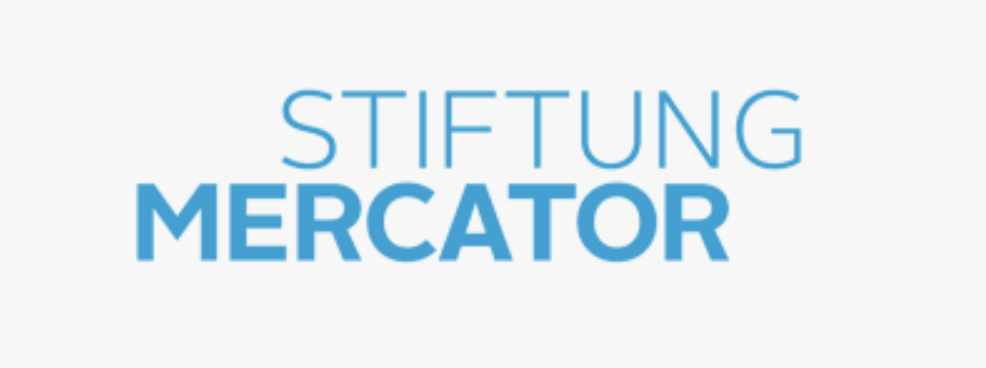 [Speaker Notes: Very good timing for Dan to ask me to write this
Digital Society project with Stiftung (Foundation); Mercator;
3-year project on international AI governance, focus on AI risks/harms, primarily in EU-U.S.
Also a global papers series, inviting feedback from the rest of the world;]
AI Risk Management
[Speaker Notes: I am leaving out government use of AI, such as for public benefits and law enforcement, is deemphasized. However, a more thorough examination would include these policies, especially considering the potential implication of government procurement on global AI markets. 

I’m also largely leaving out AI impacts on the labor market / automation of jobs, although there is a relevant TTC output.]
U.S. AI Risk Management
E.O. 13859 Maintaining American Leadership in AI
Mandatory agency regulatory plans, but ignored by all agencies except HHS

AI Bill of Rights 
Non-binding, even “does not constitute government policy.”

NIST AI Risk Management Framework
Voluntary suggestions, guidance (official release is tomorrow)

All have AI principles of principles: accuracy, safety, fairness, transparent, accountable, and mention explainability and privacy
[Speaker Notes: On principles: All have these principles, though the E.O. is a little less full-throated on issues such as explainability and privacy.]
U.S. AI Risk Management – Binding Agency Guidance
EEOC requires transparency, non-discrimination, human oversight in AI hiring processes for people with disabilities;

CFPB requires explanations for adverse actions (rejections/denials) of AI models in credit decisions

FTC can enforce some data privacy, truth in advertising, commercial surveillance restrictions

HUD tackling discrimination in property appraisal models
[Speaker Notes: So, we are left with individual agencies have the capacity to enforce individual principles on some applications, but nothing holistic or close to the scope of principles argued for in the AIBoR, NIST RMF, or even the E.O.

HHS and Dept of Education are doing studies on AI in healthcare provisioning, could lead to a rule making, Department of Education on AI in educational technology, with a first report and recommendations expected to come in early 2023. More from SEC and investment algorithms, etc.]
EU AI Risk Management – EU AI Act
EU AI Risk Management – Other
Emerging Challenges
AI in Consumer Products/Socioeconomic Decisions:
EU standards bodies will have to simultaneously write standards for variegated set of AI applications, potentially in private.
U.S. and EU alignment on “risk-based approach” does not resolve mismatch between U.S. agency authority and broad scope of AI Act
AI in Platforms/Websites:
The EU has passed legislation with significant implications for AI in social media, Ecommerce, and online platforms in general, while the U.S. does not appear yet prepared to do so.
More platforms means more crossing international borders, including emerging platforms in education, finance, and healthcare, as well as business management software
[Speaker Notes: Also: The EU interventions will also create far more public transparency and information into the role of AI in society, such as through the EU-wide database of high-risk AI systems and the independent researcher access to large online platforms 

Not all bad news for the U.S. the U.S. is better positioned for sectorally specific, and even application specific, AI regulation, due to its ability to rely on federal agencies with significant domain expertise. The EU, without such central regulators, will be more dependent on the standards bodies CEN/CENELEC and AI market surveillance authorities.]
TTC Developments – Three Workstreams in AI Risk
TTC Joint Roadmap on Evaluation and Measurement Tools for Trustworthy AI and Risk Management

Pilot project on Privacy-Enhancing Technologies (PETs)

A report on the impact of AI on the workforce, co-written by the European Commission and the White House Council of Economic Advisors
[Speaker Notes: three substantive commitments. First stop along the roadmap, the EU and U.S. will work towards common terminology of trustworthy AI, which is a prerequisite step for alignment of AI risk policies. This will be furthered by building a common knowledge base of metrics and methodologies, including the scientific study of trustworthy AI tools, which might engender some scientific consensus on best practices of AI implementation. As part of this second endeavor, the EU and U.S. also commit to coordinating their work with international standards bodies on trustworthy AI—potentially a reflection of the U.S.’s realization of the key role that EU standards bodies will play in the EU AI Act. Lastly, the roadmap calls for jointly tracking and categorizing emerging risks of AI, including incidents of demonstrated harms, and working towards compatible evaluations of AI systems. Broadly, these are sensible first steps for building the foundations of alignment on AI risk, although they do not commit to much beyond that.]
Policy Recommendations
U.S. should enforce E.O. 13859, creating agency AI regulatory plans

EU should create more flexibility in its AI definition, enabling adjustments to inclusion
EU should take steps to open its standards setting process to the world, especially w.r.t. AI with greater extraterritorial impact

U.S. and EU should collaborate on AI regulatory capacity (best practices, talent exchange, AI sandbox pilot, etc).
[Speaker Notes: Others: 
The U.S. should work towards a meaningful plan for online platform oversight that can be aligned with EU requirements in the DSA, DMA, and AI Act.

The EU should consider the potential for future alignment when developing the parts of the EU AI Act with extraterritorial impact, such as in the requirements for chatbots, commercial social coring, platforms with high-risk AI systems, and general-purpose AI.

The EU should actively share, and the U.S. be receptive to, information learned through the EU’s significant information collections about AI risk, especially through online platform research and the high-risk AI database.]